1次元Vlasovシミュレーションコードのスクラッチ開発
東京大学 M1
加藤拓馬
本演習で行ったこと
1次元Vlasov-Poissonシミュレーションコードのスクラッチ開発

非線形Landau減衰と線形Landau減衰の問題でこのコードをテスト
研究背景
私の研究対象は無衝突衝撃波

無衝突衝撃波の遷移層では、運動論的な現象が数多く発生している.

Vlasovシミュレーションはこういった現象を理解するための強力な方法であるはず.
1次元Vlasovシミュレーション
非線形Landau減衰
計算結果
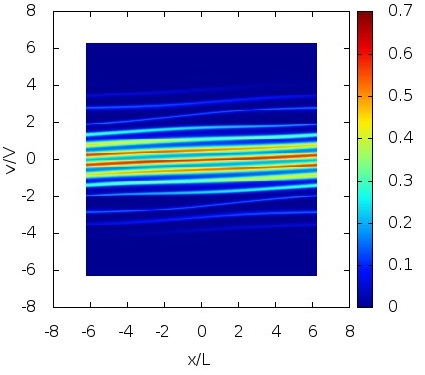 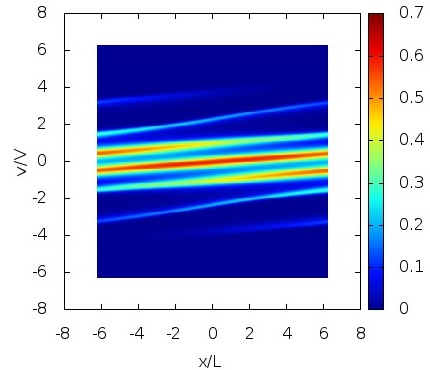 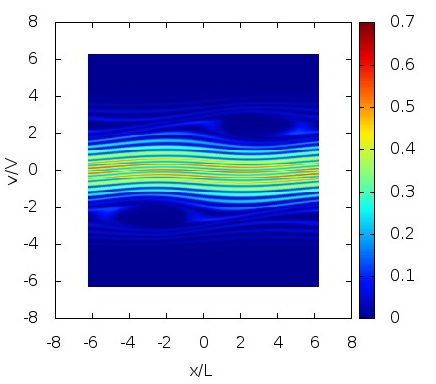 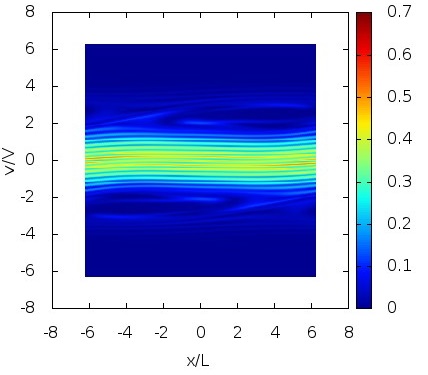 線形Landau減衰
A=0.01として同じ問題を計算
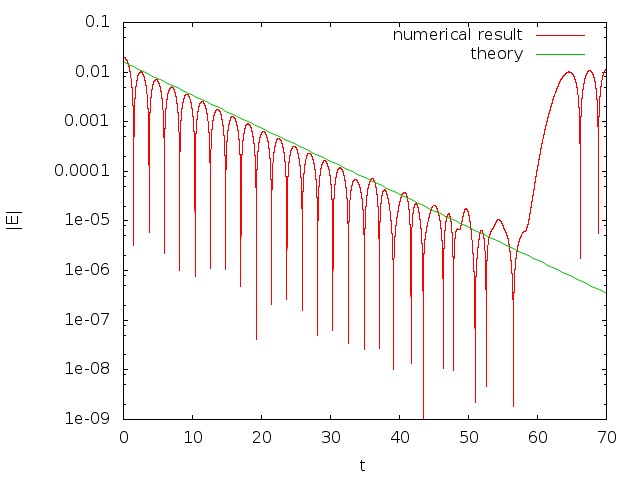